Grundrechte älterer Menschen: Sicherstellung des Zugangs zu öffentlichen Diensten in digitalen Gesellschaften
Sabine Springer, FRA					10 Oktober 2023, Wien
Werden die sozialen und die Grundrechte älterer Menschen durch die Digitalisierung öffentlicher Dienste beeinträchtigt?
Altern in der EU-27: 
in 2020 waren 21% der Bevölkerung 65 oder älter, in 2050 werden es 30 % sein, 
in AT etwas weniger: 2020 19% und in 2050 28 %   
in 2020  waren 10 % der europäischen Bevölkerung 75 oder älter, in 2050 ungefähr 20 %
Digitalisierung: 
Ziele des Politikprogramms 2030 für die digitale Dekade: mindestens 80 % aller Personen im Alter von 16–74 Jahren verfügen über grundlegende digitale Kompetenzen
in 2021, 54 % 16-74, 42 % der 55-64 und 25 % der 65–74-Jährigen 
AT: in 2021 hatten 53 % der 55-64 und 35 % der 65–74-Jährigen 
Öffentliche Dienste 
Ziele des Politikprogramms 2030 für die digitale Dekade: 100 % Online-Bereitstellung wesentlicher öffentlicher Dienste und 100 % der Unionsbürger haben Zugang zu ihren elektronischen Patientenakten
In 2021, 53 % der Personen im Alter von 55-64 Jahren und 38 % der 65–74-Jährigen waren in digitalem Kontakt mit öffentlichen Dienstleistern oder Verwaltungen in den letzten 12 Monaten. In AT 69 % bzw. 43%
EU-Rechtsvorschriften zu Gleichstellung und Nichtdiskriminierung
Vertrag über die Europäische Union (EUV) 
Die Werte, auf die sich die Union gründet, sind die Achtung der Menschenwürde, Freiheit, Demokratie, Gleichheit, Rechtsstaatlichkeit und die Wahrung der Menschenrechte, einschließlich der Rechte der Personen, die Minderheiten angehören. Diese Werte sind allen Mitgliedstaaten in einer Gesellschaft gemeinsam, die sich durch Pluralismus, Nichtdiskriminierung, Toleranz, Gerechtigkeit, Solidarität und die Gleichheit von Frauen und Männern auszeichnet (Art. 2)
Vertrag über die Arbeitsweise der Europäischen Union (AEUV) 
Ermächtigt die EU, geeignete Maßnahmen zur Bekämpfung von Diskriminierungen aus Gründen des Geschlechts, der Rasse, der ethnischen Herkunft, der Religion oder der Weltanschauung, einer Behinderung, des Alters oder der sexuellen Ausrichtung zu ergreifen (Art. 19)
Verbot der Diskriminierung aus Gründen der Staatsangehörigkeit aller Einwohner (Art. 18)
EU-Charta der Grundrechte
Alle Menschen sind vor dem Gesetz gleich (Art. 20)
Verbot der Diskriminierung aus Gründen des Alters (Art. 21)
Anerkennung des Rechts älterer Menschen auf ein würdiges und unabhängiges Leben und auf Teilnahme am sozialen und kulturellen Leben (Art. 25)
Anerkennung des Rechts auf soziale Sicherheit und Unterstützung, das Recht auf Zugang zur Gesundheitsversorgung und zu Dienstleistungen von allgemeinem wirtschaftlichen Interesse an (Artikel 34, 35 und 36).
EU-Gleichstellungsrichtlinien
EU-Richtlinie 2000/78/EG gegen Diskriminierung am Arbeitsplatz aus Gründen der Religion oder der Weltanschauung, einer Behinderung, des Alters oder der sexuellen Ausrichtung.
EU-Richtlinienvorschlag (KOM(2008)462) gegen Diskriminierung aus Gründen des Alters, einer Behinderung, der sexuellen Ausrichtung und der Religion oder Weltanschauung außerhalb des Arbeitsplatzes.
EU-Richtlinie 2016/2102 über die Zugänglichkeit von Websites und mobilen Anwendungen öffentlicher Stellen (Richtlinie über die Barrierefreiheit im Web) verpflichtet die Mitgliedstaaten, dafür zu sorgen, dass die Websites und mobilen Anwendungen öffentlicher Stellen bestimmte technische und Zugänglichkeitsstandards einhalten
Relevanter politischer Rahmen der Europäischen Union
2021: Grünbuch zur Bevölkerungsalterung der Europäischen Kommission
fördern der Solidarität und Verantwortung zwischen den Generationen und gewährleisten nachhaltige Lösungen für die Sozialsysteme in der gesamten EU.
2022: Europäische Kompetenzagenda (Erwachsenenbildung)
befasst sich mit den digitalen Fähigkeiten von 16- bis 74-jährigen mit dem Ziel, dass bis 2025 70 % dieser Altersgruppe zumindest über grundlegende digitale Fähigkeiten verfügen sollten. 
2017: Europäische Säule der sozialen Rechte
umfassenderes Instrument, das das gemeinsame Bestreben widerspiegelt, ein "sozialeres Europa" zu schaffen, einschließlich konkreter Ziele im Zusammenhang mit der Digitalisierung. 
Grundsatz 20: Anerkennung des Rechts eines jeden auf Zugang zu grundlegenden Diensten von guter Qualität, einschließlich digitaler Kommunikation, und Unterstützung beim Zugang zu solchen Diensten für diejenigen, die auf Hindernisse stoßen.
2022: Europäische Erklärung zu den digitalen Rechten und Grundsätzen für die digitale Dekade
 unterstreichen den Grundsatz, dass niemand im Zuge des gesellschaftlichen Fortschritts zurückgelassen werden darf. 
Dennoch: Es besteht die Gefahr, dass die Digitalisierung der öffentlichen Dienste nicht von Maßnahmen und Garantien begleitet wird, die angemessen sicherstellen, dass ältere Menschen und andere schutzbedürftige Gruppen in den Genuss der Grundrechte kommen.
Wie ist die nationale Rechtslage bezüglich des Zugangs zu öffentlichen Diensten in digitalisierenden Gesellschaften?
Alle EU-Mitgliedstaaten, MK und RS:        
 garantieren den allgemeinen Grundsatz der Nicht-Diskriminierung in ihren Verfassungen oder Grundgesetzen      
 verfügen über einen Rechtsrahmen, der die Digitalisierung der öffentlichen Dienste regelt
 variieren im Grad und in der Art und Weise, wie sie den gleichen Zugang und den Grundsatz der Nichtdiskriminierung regeln
Nur in vier Staaten werden ältere Menschen als von digitaler Ausgrenzung gefährdet erwähnt, 23 Staaten dagegen erwähnen Menschen mit Behinderung, einschließlich AT
In den meisten Ländern gibt es nur unzureichende und organisierte Monitormechanismen für eine systematische Evaluierung von Diskriminierung und Missständen in der Verwaltung.
Beschwerden über Diskriminierung im Zugang zu öffentlichen Dienstleistungen, ohne Erwähnung des Alters Bewährte Verfahren: Beratungsstellen für ältere Menschen, z.B. für die Altersvorsorge erhalten die meisten Beschwerden.
[Speaker Notes: Unsure of if / how to add the table on page 31 in the report. It won't fit on a slide and might not be very clear.]
Und in Österreich?
Partikularrecht, das ausdrücklich gleichen Zugang zu bestimmten digitalen öffentlichen Diensten garantiert. 
Das österreichische E-Government-Gesetz legt fest, dass die Nutzer frei wählen können, wie sie mit den Behörden in Kontakt treten wollen, um sicherzustellen, dass die Rechte der Bürger geachtet werden. Der gleichberechtigte Zugang zu öffentlichen Dienstleistungen, die digitalisiert werden, wird darin nicht ausdrücklich als Leitprinzip anerkannt, und es wird auch kein Grundsatz in Bezug auf die digitale öffentliche Verwaltung festgelegt.
Wie regelt die nationale Politik den Zugang?
Alle EU-Mitgliedstaaten, MK und RS verfügen über Strategien, Aktionspläne oder vergleichbare Maßnahmen im Zusammenhang mit der Digitalisierung
17 Länder verfügen über einen politischen Rahmen, in dem der gleichberechtigte Zugang zu öffentlichen Dienstleistungen im Zuge der Digitalisierung ausdrücklich erwähnt wird.
5 Länder (BG, MK, PL, RS, SE) verfügen über politische Instrumente, die den Grundsatz der Nichtdiskriminierung beim Zugang zu öffentlichen Dienstleistungen ausdrücklich anerkennen. PL, RS und SE gehen speziell auf ältere Menschen ein.

   
 Und Österreich? 
„Digitaler Aktionsplan Österreich”
…
In 9 Mitgliedstaaten (CY, CZ, DK, EL, FR, IE, LU, MT, PT) wird in den politischen Rahmenvorgaben betont, wie wichtig es ist, Offline-Optionen für öffentliche Dienste für diejenigen zu erhalten, die sich nicht digital mit öffentlichen Diensten auseinandersetzen können oder wollen.
In 12 Mitgliedstaaten richten sich die Maßnahmen an bestimmte Bevölkerungsgruppen, die von digitaler Ausgrenzung bedroht sind. Nur in Österreich, Deutschland und Schweden werden die von digitaler Ausgrenzung bedrohten Bevölkerungsgruppen in den aktuellen politischen Dokumenten nicht ausdrücklich genannt.
Nur 6 EU-Mitgliedstaaten (IT, LU, NL, PL, SK, SI) und Nordmazedonien gehen in ihren Strategiepapieren auf das Risiko der digitalen Ausgrenzung ein und haben konkrete Maßnahmen zur Stärkung der digitalen Eingliederung ergriffen.
In 25 vom Rat gebilligten NRRP wird das Risiko der digitalen Ausgrenzung für gefährdete Gruppen weitgehend anerkannt, aber nur 9 von ihnen gehen ausdrücklich auf ältere Menschen ein
Programme und Praktiken
In Österreich gibt es eine Reihe von nicht-staatlichen Initiativen und Diensten, die sich auf digitale Kompetenz spezialisiert haben. 
"Das "Institut für angewandte Telekommunikation" (ÖIAT) betreibt die laufende Servicestelle "Digitale SeniorInnen", die Bildungseinrichtungen und TrainerInnen bei der Planung und Umsetzung von Bildungsangeboten zur Digitalisierung für ältere Menschen berät.
In Österreich ist "fit4internet in Austria - Raising Digital Competences" ein Verein mit dem Ziel, die digitale Kompetenz der österreichischen Bevölkerung zu verbessern.  
Mehrere Angebote richten sich explizit an die Altersgruppe 60+. Gemeinsam mit dem Österreichischen Seniorenrat initiierte der Verein "Coffee Digital", eine kostenfreie, persönliche Trainingsreihe.
Forschung und Daten
Das Policy Paper "Digitale Inklusion" der Arbeiterkammer Wien zieht Bilanz über die "erste digitale Kluft" (Zugang zu Hardware) und die "zweite digitale Kluft" (Nutzerkompetenzen) in Österreich. 
der Zugang zum Internet und zur Hardware in Österreich nicht gleichmäßig verteilt
mangelndes Wissen führt zu einer Scheu im digitalen Bereich, insbesondere bei marginalisierten Gruppen. Auch Personen über 65 Jahre sind von digitaler Ausgrenzung betroffen 
Empfehlung zum E-Government: "Die Digitalisierung von öffentlichen Dienstleistungen erfordert einen co-kreativen Prozess unter Einbeziehung aller relevanten Zielgruppen und Betroffenen. Dieser Prozess muss durch laufende Evaluationen und normkritische Anpassungen unterstützt werden.“
Berger, Ch., Lethner, E. and Moder, C. (2021), Digitale Inklusion, AK Policy Paper, Chamber of Labour Vienna, June 2021.
Vielversprechende Praktiken zur Überwindung der (grauen) digitalen Kluft (1)
Erste Ebene der digitale Kluft - Zugang zu Infrastruktur und Geräten: Erschwinglichkeit 
Das slowakische Konjunkturprogramm sieht die Verteilung von "Senioren-Tablets" an Menschen über 70 Jahre vor. Diese Tablets sollten Anwendungen enthalten, die einen einfachen Zugang zum Internet, zu Nachrichtenanwendungen, Kommunikationstools (E-Mail, Textnachrichten, Anrufe) und Gesundheitsanwendungen (Gesundheitstagebuch, Kalender für Arztbesuche und möglicherweise auch eine Verbindung zu Gesundheitsdatenbanken) bieten. Sie sollten auch eine Verbindung zu ausgewählten öffentlichen elektronischen Diensten herstellen, die auf spezifische Lebenssituationen von Rentnern eingehen.
Zweite Ebene der digitalen Kluft - Internetnutzung und digitale Fähigkeiten: Interesse und Ausbildung
Maßnahmen zur digitalen Integration
Forderung digitaler Kompetenz während des gesamten Lebenszyklus
gezielte Offline- und digitale Unterstützungsdienste
integrative und nutzerzentrierte Gestaltung von Diensten durch Co-Creation, Co-Design und partizipative Gestaltung
Die nationale italienische Initiative Digital Republic geht die digitale Kluft an, indem sie eine "digitale Akademie" aufbaut. Sie stellt allen Menschen Bildungsmaterial zur Verfügung, um sicherzustellen, dass digitale Lösungen für Menschen mit unterschiedlichem Hintergrund zugänglich werden. Die Initiative fördert auch die Entwicklung von Programmen für lebenslanges Lernen und Materialien für digitale Fähigkeiten. Sie ehrt die Akteure durch die Verleihung nationaler Preise für digitale Kompetenzen in vier Kategorien: digital für alle, digital inklusiv, digital gegen Geschlechterunterschiede und digital in der Schulbildung.
Andere Länder, wie Estland, Lettland, die Niederlande, Nordmazedonien und Schweden, nutzen öffentliche Bibliotheken zur Förderung der digitalen Kompetenz.
Vielversprechende Praktiken zur Überwindung der (grauen) digitalen Kluft (2)
Dritte Ebene der Digitale Kluft – Ungleichheit der Ergebnisse: Stärkung der Benutzer
Bekämpfung von Stereotypen (ältere Menschen sind unfähig, technikfeindlich oder nicht bereit, sich mit IKT auseinanderzusetzen)
Inklusives und nutzerzentriertes Servicedesign durch Co-Creation, Co-Design und partizipatives Design 
Die nationale digitale Strategie [250] in Zypern verfolgt einen prinzipienbasierten Ansatz für die digitale Transformation. „Benutzerzentriert“ und „inklusiv und universell“ sind seine Leitprinzipien. Es fördert ein neues Bereitstellungsmodell für die Entwicklung hochwertiger End-to-End-Digitaldienste, das sogenannte Digital Services Factory-Modell. Ziel der Digital Services Factory ist es, die Lebensqualität der Bürger zu verbessern, indem 100 % der öffentlichen Dienstleistungen benutzerfreundlich, effizient und effektiv online bereitgestellt werden. Um eine größtmögliche Benutzerfreundlichkeit zu gewährleisten, werden Bürger mit unterschiedlichem Hintergrund in den gesamten Designprozess einbezogen.
Wie kann es weiter gehen?
Anwenden einer Grundrechtsperspektive auf das Altern
- Rechtebasierte und lebenszyklusorientierte Perspektive
- Expliziter rechtlicher Schutz der Rechte älterer Menschen in digitalen Gesellschaften auf nationaler Ebene 
- Sicherstellen, dass kohärentes Monitoring eine systematische Bewertung ermöglicht
- Sicherstellen der politischen Teilhabe für alle, da Konsultationen immer öfter online stattfinden    
Bekämpfen von Altersdiskriminierung 
- Bekämpfen des defizitorientierten Bildes von älteren Menschen
- Systematisches einbeziehen von Personen ab 65 in Maßnahmen für lebenslanges Lernen  
- Einbeziehen älterer Menschen in die Gestaltung integrativer, barrierefreier digitaler Dienste und der Kundenbetreuung
- Vermeiden willkürlicher Definitionen von "alt", Altersgrenzen oder die Verwendung von "Erwachsener„ für die Altersgruppe 16-74-Jährige
- Unterstützen älterer Menschen bei der Überwindung von Vorurteilen, der Beschäftigung mit neuen Technologien und dem Erlernen digitaler Fähigkeiten
Inklusive Überwachung und Datenerhebung 
- Einbeziehung von älteren Menschen über 75 in die Datenerhebung für digitale Indikatoren
- Einbeziehung älterer Menschen und anderer Personen, die in "stationären" Einrichtungen leben, in die Datenerhebung
FRA‘s work in the area of older persons
2023 Fundamental rights of older people: ensuring access to public services in digital societies 2023
FRR 2018 - Focus chapter "Shifting perceptions: towards a rights-based approach to ageing"
FRA’s Bulletins on FR implications of the coronavirus pandemic: 
Bulletin #3 with a focus on older people ; Bulletin #6 with a focus on social rights
FRR 2021 – Focus chapter The coronavirus pandemic and fundamental rights: A year in review 
FRR 2022 - Focus chapter Social rights and equality in the light of the recovery from the COVID-19 pandemic  
FRA Opinion 2021: Equality in the EU 20 years on from the initial implementation of the equality directives
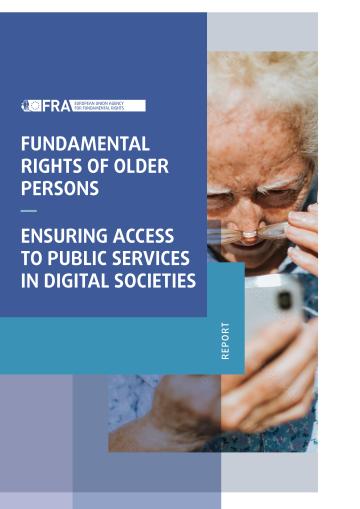 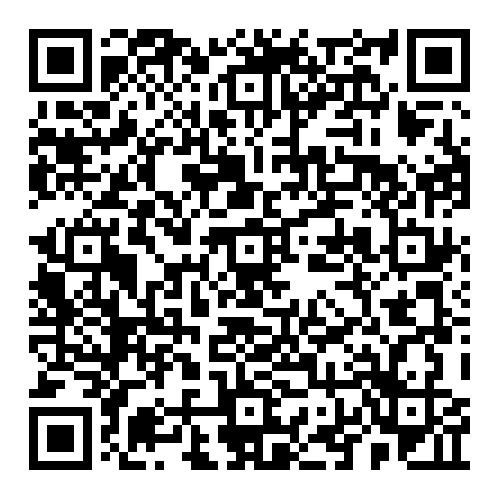 Sabine.Springer@fra.europa.eu
Thank you!
Link to the report per QR code
FRA – EUROPEAN UNION AGENCY FOR FUNDAMENTAL RIGHTS
Schwarzenbergplatz 11 – 1040 Vienna – Austria
T +43 158030-0 – F +43 158030-699